Welcome Golden Panthers!

Thank you for a wonderful week!

Boys … Zero days since last food on the floor incident!  Be careful please!
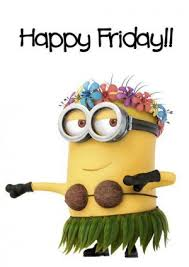 Welcome  ELA!!!

Please get your folder and take out your homework sheet “Practice Proving”  You wrote three supports for one of the statements on Wednesday’s opener.  The remaining statements with three supports are due today!!
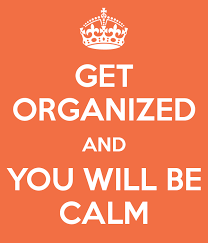 Welcome ELT!!!

Its Math Day!!! 

Please get your math folder from the back and take a seat!
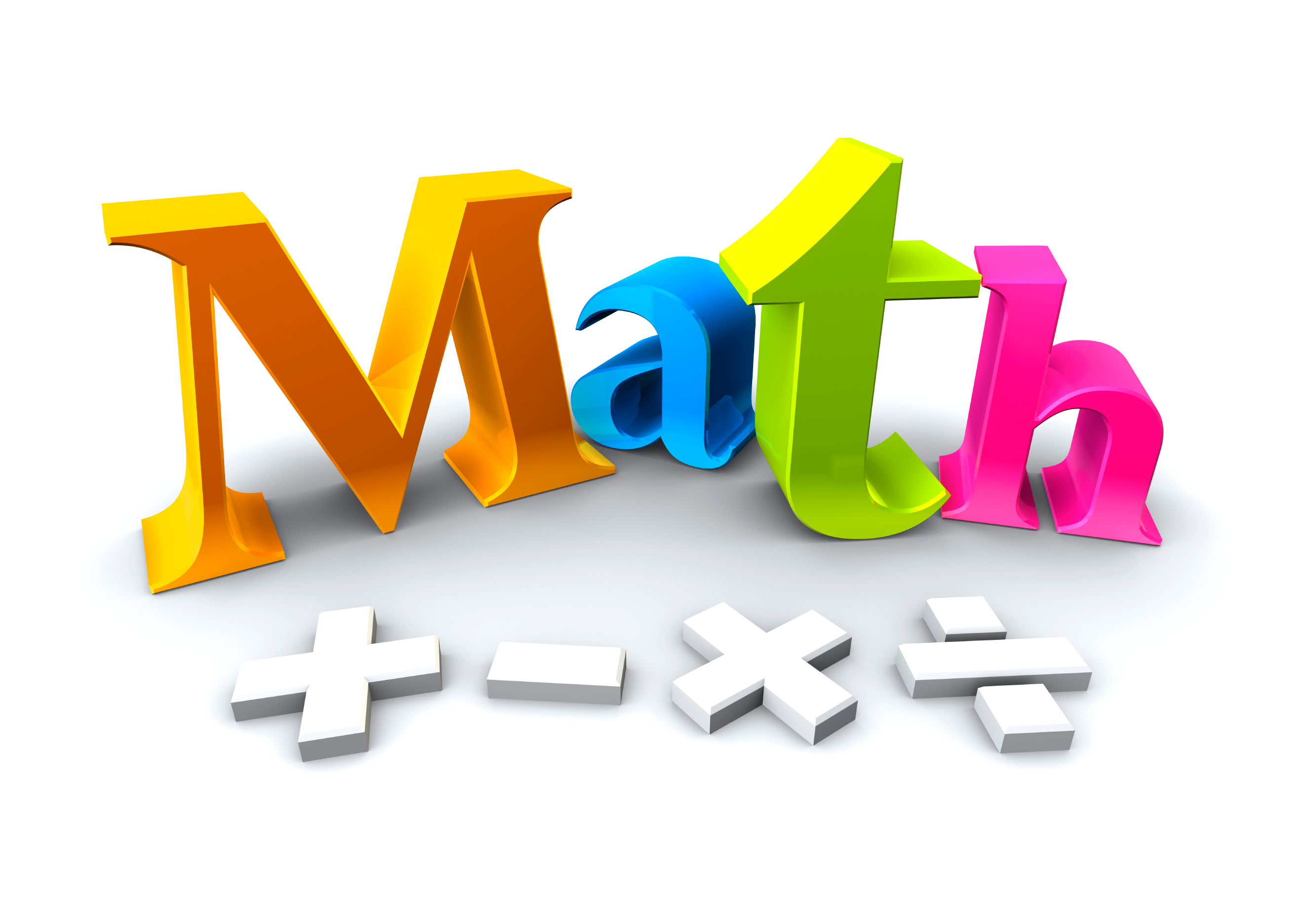 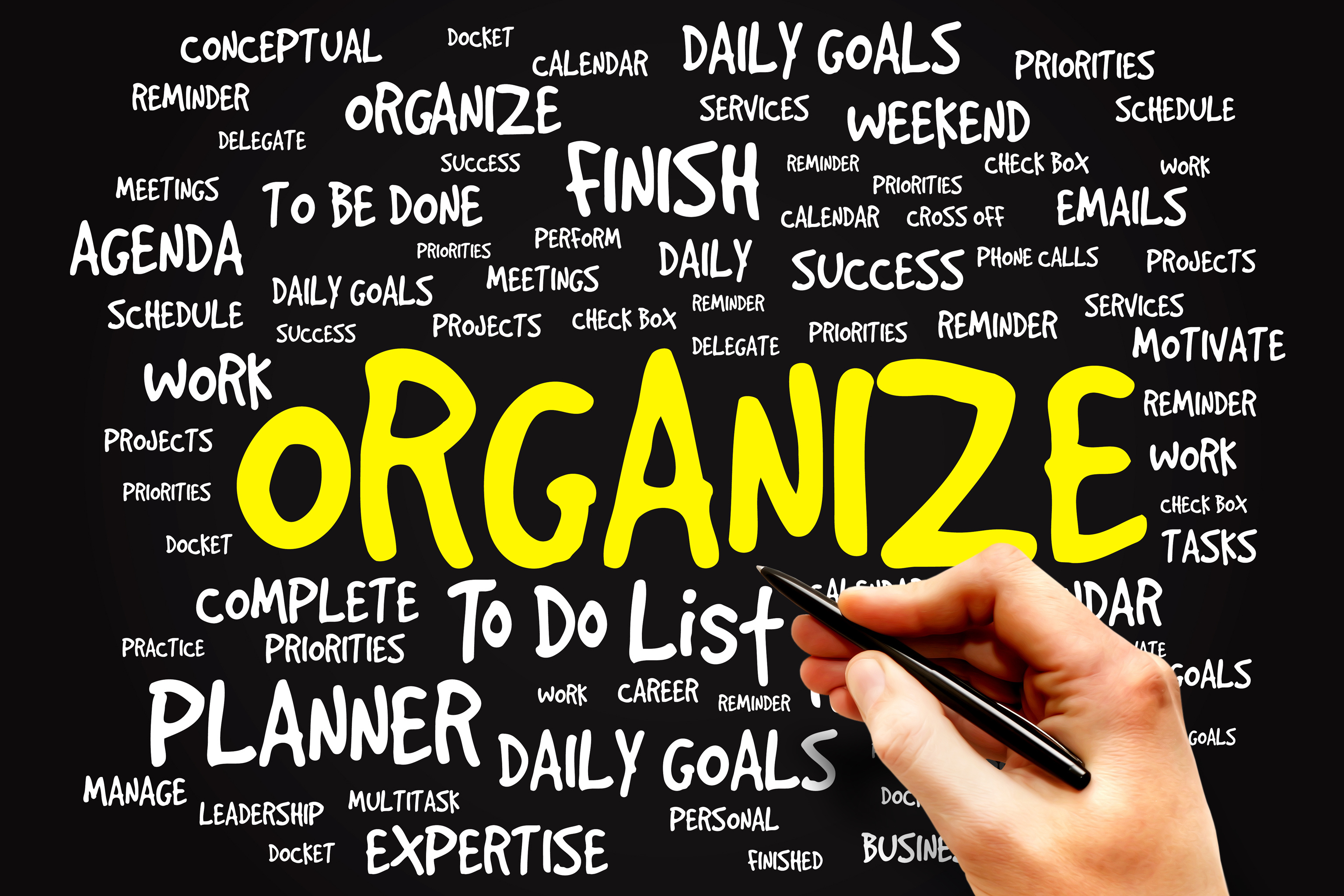 Today’s Agenda:

 1.  Collect  HW


Read  The Teenage Brain


Write your thesis statement (you will write the rough draft of essay on Monday.)  While you are writing thesis statements, I’ll check your Leave Children Alone essay responses for 9 pts.
https://www.youtube.com/watch?v=HTsruSlSL7U